Мастер - класс для родителей
«Логопедические минутки
 вместе с мамой»
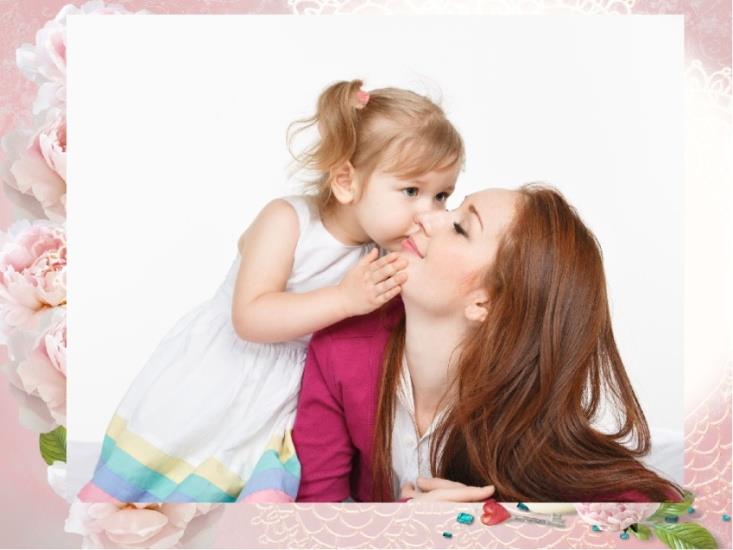 Язычок делает гимнастику
Лягушка
Хоботок
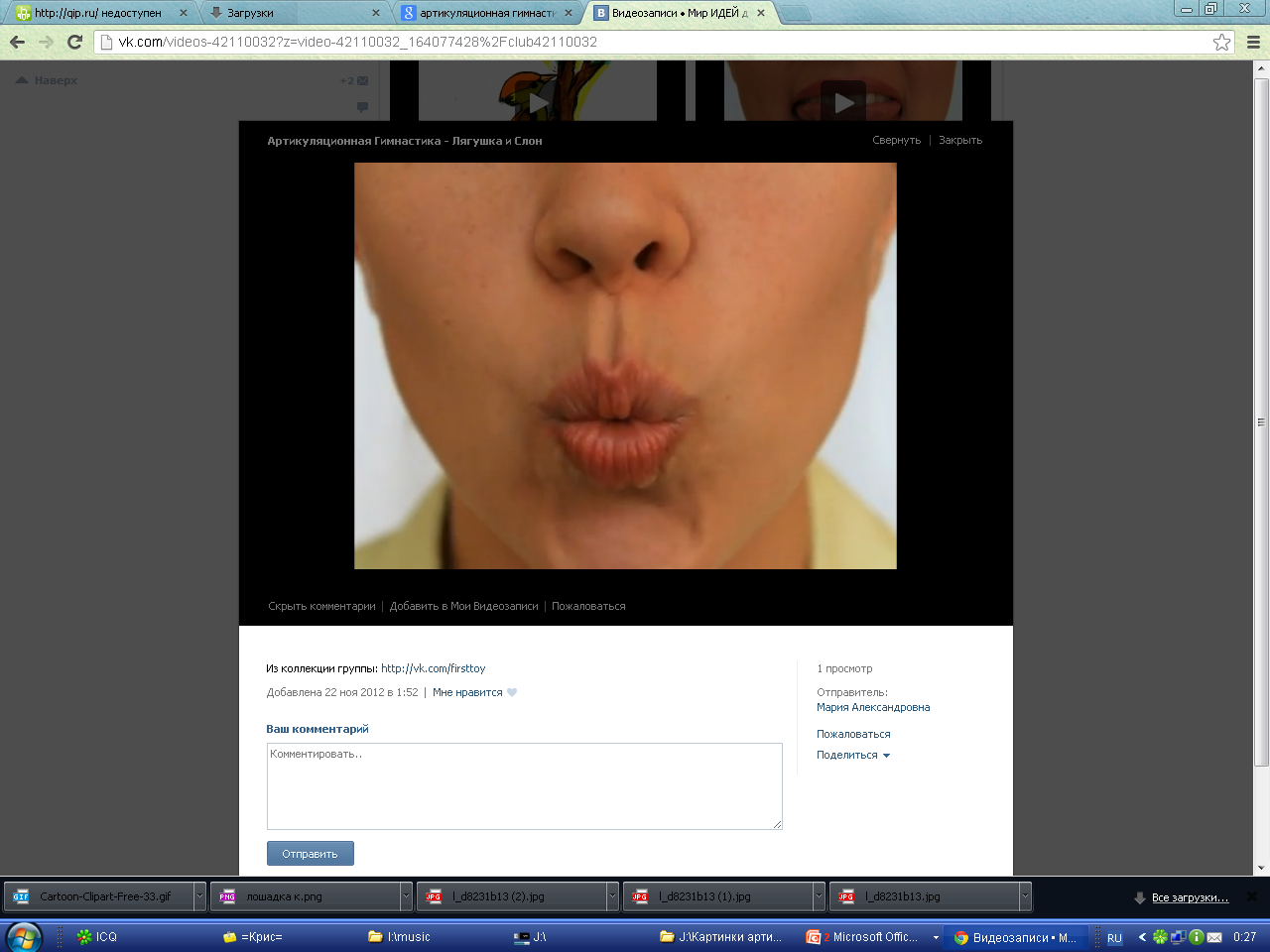 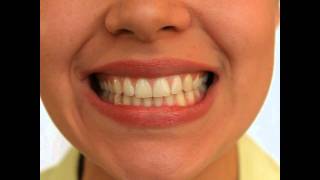 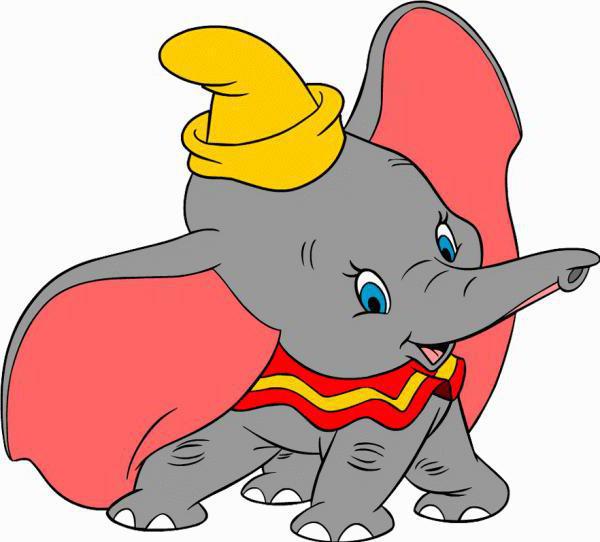 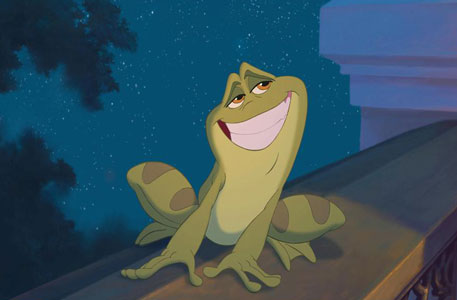 Лошадка
Грибок
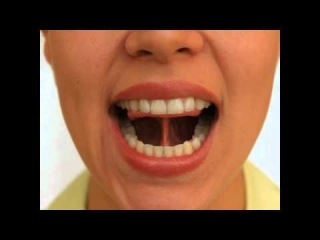 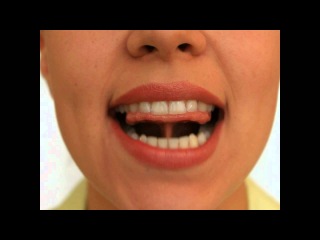 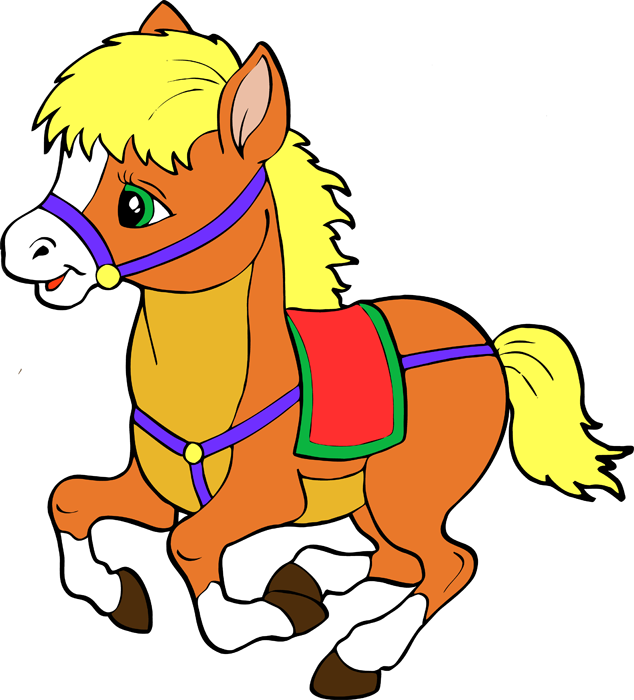 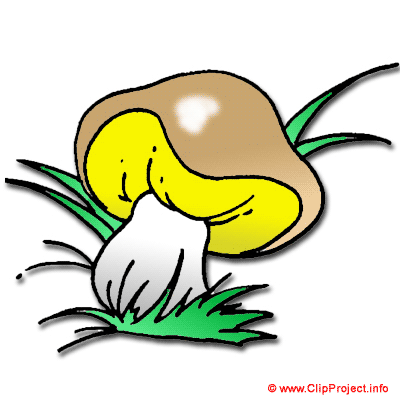 Дышим правильно-говорим легко
Кораблик
Ветерок
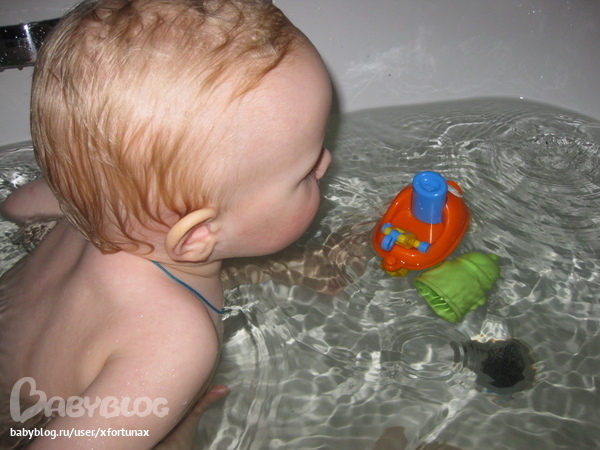 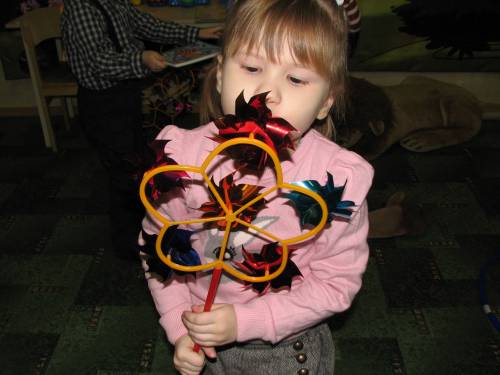 Пузыри
Шторм в стакане
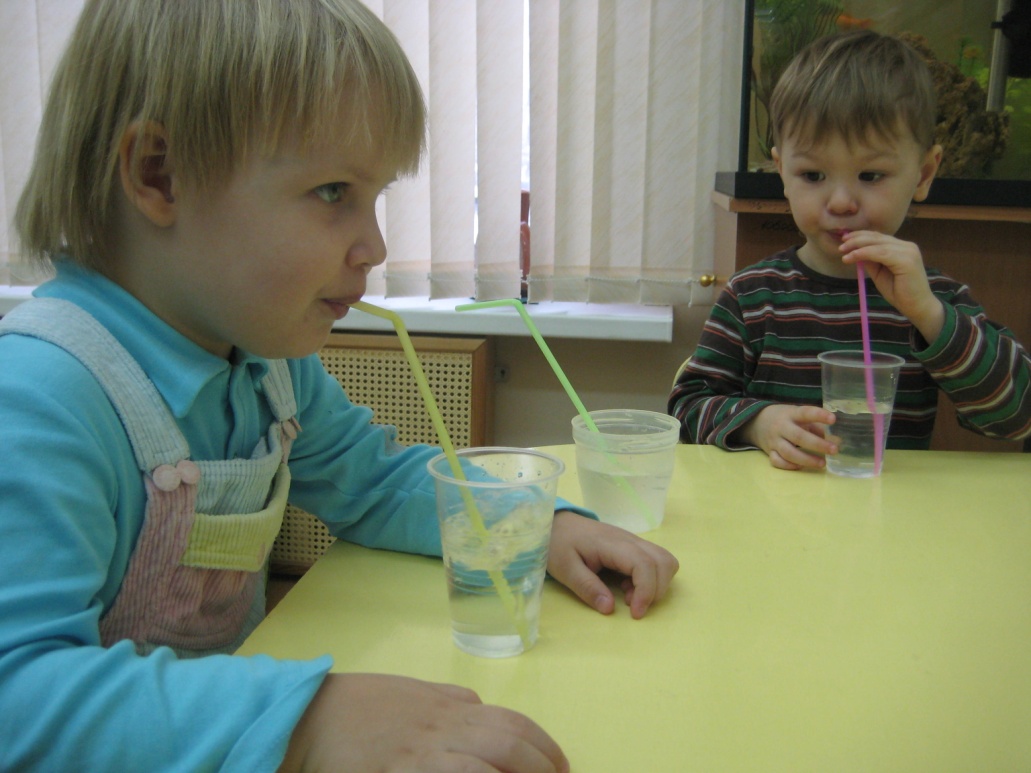 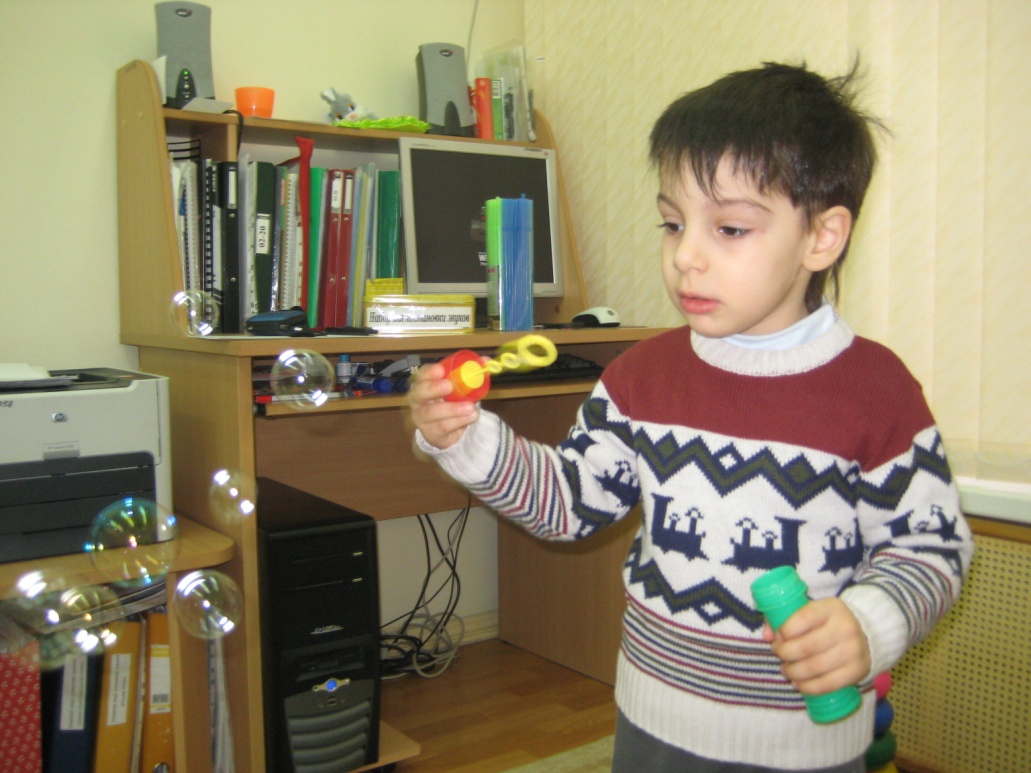 Чтобы четко говорить, надо с пальцами дружить
Золушка
Волшебный поднос
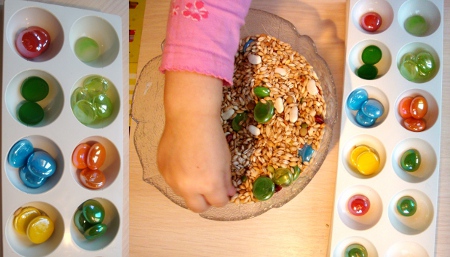 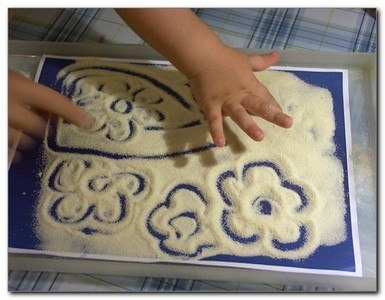 Узоры из палочек
Бутылочки
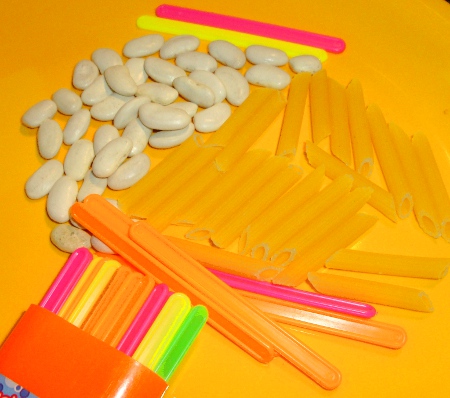 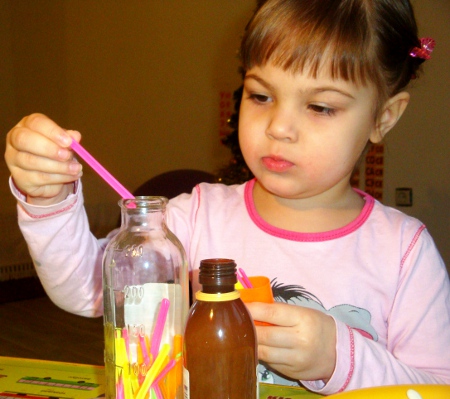 Слушай и угадывай
Пересыпам крупу
Стучим ложкой о чашку
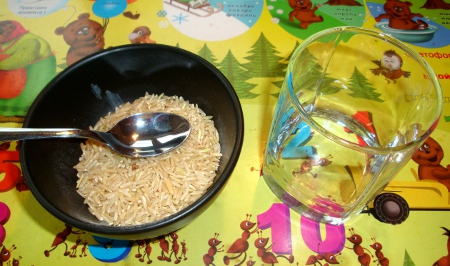 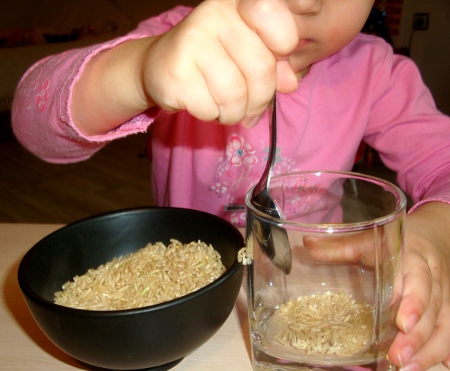 Рвем бумагу
Режем бумагу
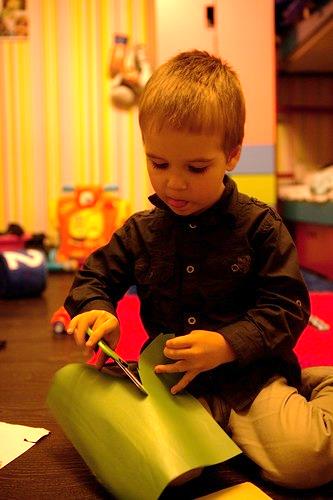 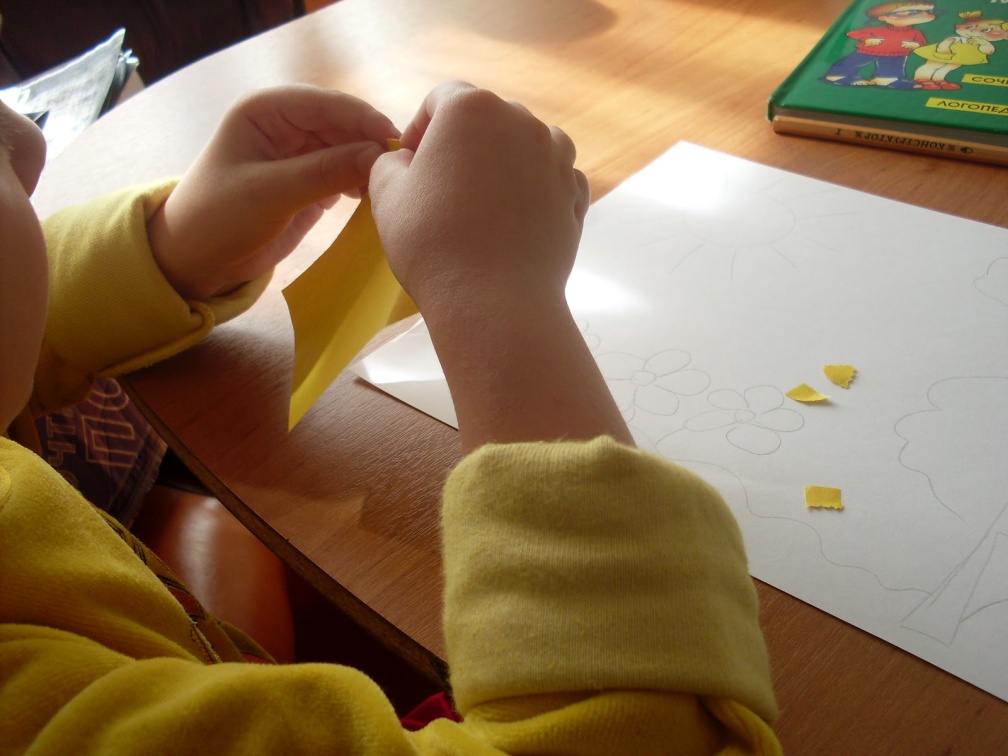 Ожидаемый результат
Родители обучатся приемам проведения артикуляционной и дыхательной гимнастики, смогут самостоятельно развивать мелкую моторику и фонематический слух детей.

Родители будут самостоятельно и  ежедневно закреплять навыки в непосредственном общении с ребенком.

Родители будут уверены в успехе своего ребенка для дальнейшей социализации в обществе.
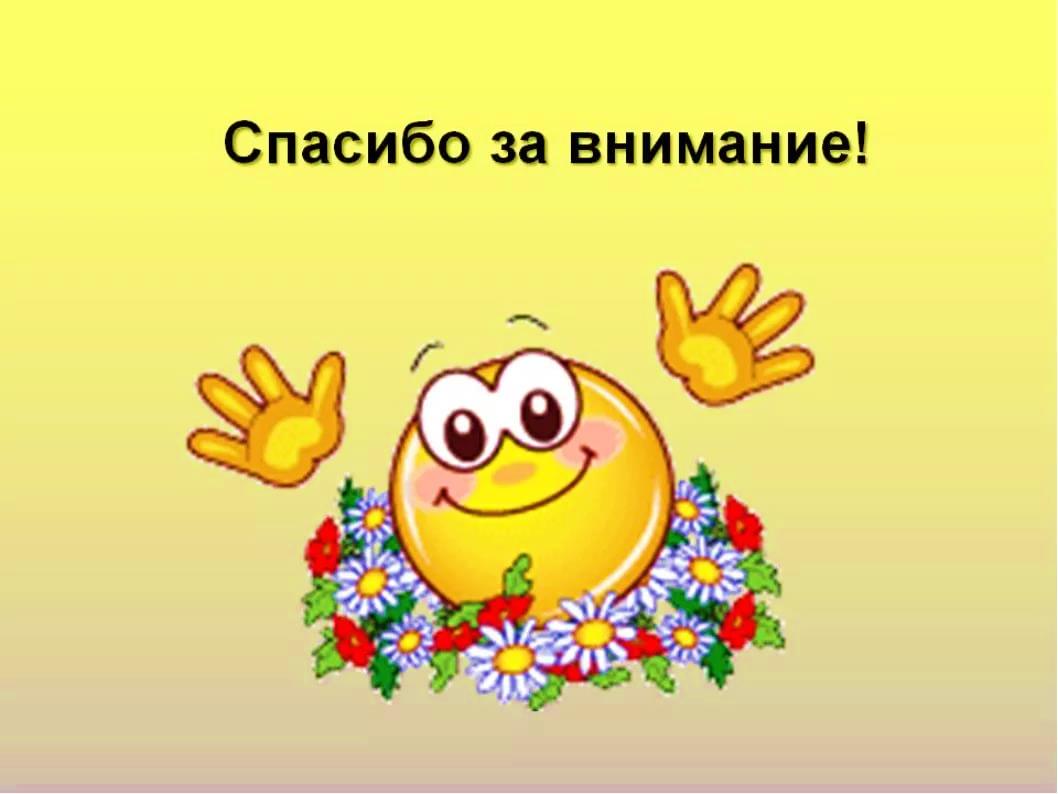